R E F E R E N C I A S
LÍNEA DE AUTORIDAD Y RESPONSABILIDAD

LÍNEA DE DESCONCENTRACIÓN

LÍNEA DE ASESORÍA


LÍNEA DE  COORDINACIÓN

LÍNEA DE ADSCRIPCIÓN


LÍNEA DE DESCENTRALIZACIÓN


FUNCIÓN EJECUTIVA: PRESIDENCIA Y VICEPRESIDENCIA DE LA REPÚBLICA







FUNCIÓN EJECUTIVA: ENTIDADES DEPENDIENTES DE LA PRESIDENCIA DE LA REPÚBLICA, MINISTERIOS Y SUS ENTIDADES DEPENDIENTES






INSTITUCIONES ADSCRITAS A LA PRESIDENCIA DE LA REPÚBLICA




INSTITUCIONES ADSCRITAS A LOS MINISTERIOS




ORGANISMOS FINANCIEROS



ORGANISMOS Y ENTIDADES PÚBLICAS CREADAS POR LA CONSTITUCIÓN O LA LEY, RELACIONADAS AL ÁMBITO DE  ACCIÓN DE CADA UNO DE LOS MINISTERIOS SECTORIALES



EMPRESAS PÚBLICAS EP DE LA FUNCIÓN EJECUTIVA.         


              
	
ENTIDADES DESCONCENTRADAS



EMPRESAS PÚBLICAS CREADOS POR LOS GOBIERNOS AUTÓNOMOS DESCENTRALIZADOS
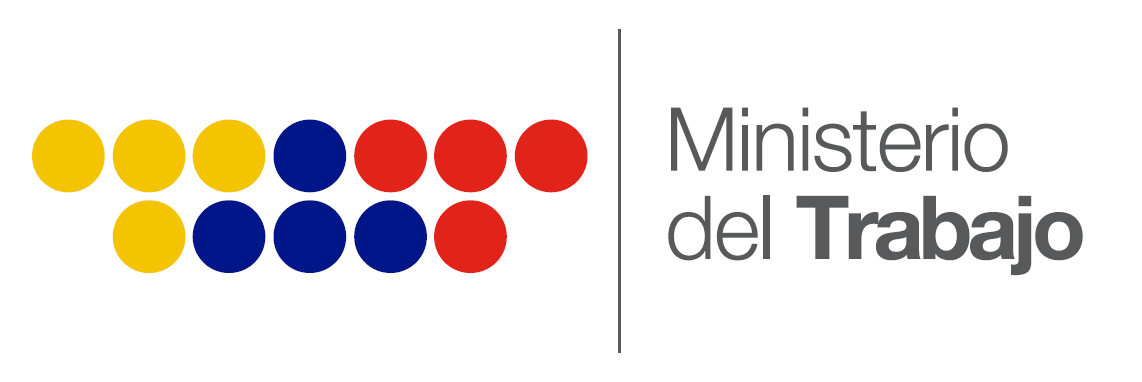 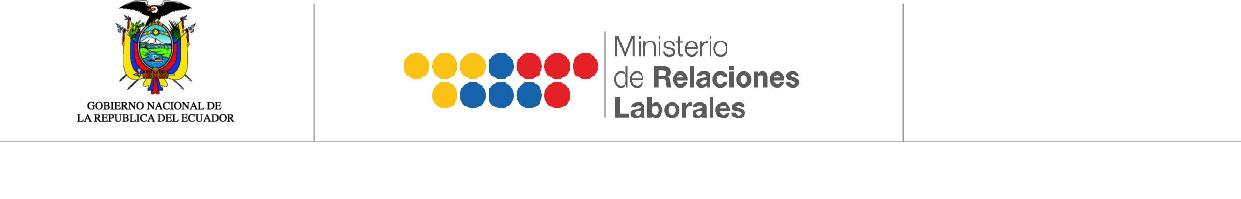 ESTRUCTURA ORGÁNICA DEL SECTOR PÚBLICO ECUATORIANO
F U N C I Ó N   L E G I S L A T I VA
F U N C I O N  E J E C U T I V A
F U N C I Ó N   J U D I C I A L  Y JUSTICIA INDÍGENA
F U N C I Ó N   E L E C T O R A L
FUNCIÓN DE TRANSPARENCIA
 Y CONTROL SOCIAL
CORTE CONSTITUCIONAL
CONSEJO NACIONAL 
ELECTORAL
TRIBUNAL CONTENCIOSO 
 ELECTORAL
ASAMBLEA NACIONAL
DEFENSORÍA DEL
PUEBLO
CONSEJO DE PARTICIPACIÓN CIUDADANA Y CONTROL SOCIAL
CONTRALORÍA GENERAL
DEL ESTADO
SUPERINTENDENCIA DE BANCOS Y SEGUROS -SBS
REGISTRO OFICIAL
SUPERINTENDENCIA DE 
TELECOMUNICACIONES - SUPERTEL
DEFENSORÍAS PROVINCIALES
DEFENSORÍA PÚBLICA
FISCALÍA GENERAL DEL
ESTADO
CONSEJO  DE LA JUDICATURA
SERVICIO NOTARIAL
MARTILLADORES JUDICIALES
DEPOSITARIOS JUDICIALES
UNIDAD TÉCNICA ADMINISTRATIVA PROVINCIAL
JUNTA PROVINCIAL ELECTORAL
PRESIDENCIA DE LA REPÚBLICA
INSTITUTO DE INVESTIGACION, FORMACION Y PROMOCION POLITICO ELECTORAL
SUPERINTENDENCIA DE ECONOMÍA POPULAR Y SOLIDARIA -  SEPS
FISCALIAS DISTRITALES
PERSONAS JURÍDICAS CREADAS POR EL RÉGIMEN AUTÓNOMO DESCENTRALIZADO
RÉGIMEN AUTÓNOMO DESCENTRALIZADO
SUPERINTENDENCIA DE CONTROL DEL PODER DEL MERCADO - SCPM
SERVICIO DE ATENCIÓN INTEGRAL
FISCALÍAS ESPECIALIZADAS
PROTECCIÓN A VICTIMAS
SECRETARÍA DE LA INICIATIVA PRESIDENCIAL PARA LA CONSTRUCCIÓN DE LA SOCIEDAD DEL BUEN VIVIR
CORTE NACIONAL 
DE JUSTICIA
JUZGADOS DE PAZ
TRIBUNALES 
Y JUZGADOS
SUPERINTENDENCIA DE 
COMPAÑÍAS
CONSEJOS
REGIONALES
VICEPRESIDENCIA DE LA REPÚBLICA
FISCALIAS DISTRITALES
CORTES PROVINCIAL
 DE JUSTICIA
(24 PROVINCIAS)
TRIBUNALES DISTRITALES: PENALES, FISCALES Y CONTENCIOSO ADMINISTRATIVO

JUZGADOS:
- DE LO CIVIL 
- DE LO PENAL
- DE INQUILINATO
 DE TRANSITO
 DE TRABAJO 
 DE  LA NIÑEZ Y ADOLESCENCIA
C O N C O P E

CONSEJOS    PROVINCIALES
SECRETARÍA  GENERAL JURÍDICA
SERVICIO DE ATENCIÓN INTEGRAL
FISCALÍAS ESPECIALIZADAS
SUPERINTENDENCIA DE LA INFORMACIÓN Y COMUNICACIÓN
INSTITUCIONES, EMPRESAS Y ORGANISMOS VARIOS
CONCEJOS
  METROPOLITANOS
CONSEJO NACIONAL
DE VALORES - CNV
CONSEJO NACIONAL PARA LA IGUALDAD DE GÉNERO
CONSEJO DE DESARROLLO DEL PUEBLO MONTUBIO DE LA COSTA ECUATORIANA Y ZONAS SUBTROPICALES DE LA REGIÓN LITORAL  - CODEPMOC
CORPORACIÓN DE
 DESARROLLO 
AFROECUATORIANO  - CODAE
SECRETARÍA TÉCNICA DE CAMBIO DE LA MATRIZ PRODUCTIVA
SECRETARÍA TÉCNICA PARA LA GESTIÓN INCLUSIVA  EN DISCAPACIDADES
SECRETARÍA  GENERAL DE LA PRESIDENCIA
A  M  E

CONCEJOS  CANTONALES
EMPRESAS PÚBLICAS DE SERVICIOS
INSTITUCIONES ADSCRITAS A LA PRESIDENCIA
INSTITUCIONES ADSCRITAS A LA PRESIDENCIA
CONAGOPARE

JUNTAS PARROQUIALES
SERVICIO DE  PROTECCIÓN PRESIDENCIAL
SECRETARÍA DE EDUCACIÓN SUPERIOR, CIENCIA, TECNOLOGÍA E INNOVACIÓN - SENESCYT
SECRETARÍA NACIONAL DE PLANIFICACIÓN Y DESARROLLO -SENPLADES
SECRETARÍA DEL AGUA
SECRETARÍA NACIONAL DE COMUNICACIÓN - SECOM
SECRETARÍA NACIONAL DE LA ADMINISTRACIÓN PÚBLICA - SNAP
INSTITUTO PARA EL 
ECODESARROLLO
 REGIONAL AMAZÓNICO  - 
ECORAE
SECRETARÍA NACIONAL DE GESTIÓN DE LA POLÍTICA - SNGP
INSTITUTO DE FOMENTO AL 
TALENTO HUMANO
INSTITUTOS SUPERIORES TÉCNICOS, TECNOLÓGICOS, PEDAGÓGICOS, DE ARTES Y CONSERVATORIOS SUPERIORES DE MUSICA
INSTITUTO NACIONAL DE PREINVERSIÓN - INP
SECRETARÍA TÉCNICA DEL MAR
SECRETARÍA TÉCNICA DE ERRADICACIÓN DE LA POBREZA
INSTITUTO NACIONAL DE
ESTADÍSTICAS Y CENSOS  
- INEC
AGENCIA DE REGULACIÓN Y CONTROL DE AGUA - ARCA
SECRETARÍA TÉCNICA DEL COMITÉ NACIONAL DE LÍMITES INTERNOS
MINISTERIOS COORDINADORES
MINISTERIOS COORDINADORES
MINISTERIOS COORDINADORES
MINISTERIOS COORDINADORES
MINISTERIO DE COORDINACIÓN DE SEGURIDAD - MCS
MINISTERIO DE COORDINACIÓN DE DESARROLLO SOCIAL - MCDS
MINISTERIO DE COORDINACIÓN DE LA PRODUCCIÓN, EMPLEO Y COMPETITIVIDAD - MCPEC
MINISTERIO DE COORDINACIÓN DE LOS SECTORES ESTRATÉGICOS - MCSE
MINISTERIO DE COORDINACIÓN DE CONOCIMIENTO Y TALENTO HUMANO - MCCTH
SECRETARÍA DE GESTIÓN DE RIESGOS - SGR

ADSCRITA A LA SGR:

 INSTITUTO NACIONAL DE METEOROLOGÍA E HIDROLOGÍA – INAMHI
DEPENDIENTES SGR
 CUERPOS DE BOMBEROS (VARIOS)‏
SECRETARÍA DE INTELIGENCIA - SENAIN
SERVICIO DE ATENCIÓN INTEGRAL ECU-911
MINISTERIO DE COORDINACIÓN DE LA POLÍTICA ECONÓMICA - MCPE
MINISTERIOS SECTORIALES
MINISTERIOS SECTORIALES
MINISTERIOS SECTORIALES
MINISTERIOS SECTORIALES
MINISTERIO DE JUSTICIA, DERECHOS HUMANOS Y CULTOS
MINISTERIO DE FINANZAS - MF
MINISTERIO DEL INTERIOR
MINISTERIO DE DEFENSA NACIONA - MIDENA
MINISTERIO DE RELACIONES EXTERIORES Y MOVILIDAD HUMANA
MINISTERIO DE AGRICULTURA, 
GANADERÍA, ACUACULTURA
 Y PESCA - MAGAP
MINISTERIO DEL TRABAJO
MINISTERIO DE TURISMO - MINTUR
MINISTERIO  DE COMERCIO EXTERIOR
MINISTERIO DEL DEPORTE - MD
MINISTERIO DE EDUCACIÓN - MINEDUC
MINISTERIO DE DESARROLLO URBANO Y VIVIENDA - MIDUVI
MINISTERIO DE TRANSPORTE Y OBRAS PÚBLICAS - MTOP
MINISTERIO DE CULTURA Y PATRIMONIO - MCP
MINISTERIO DE INCLUSIÓN ECONÓMICA Y SOCIAL - MIES
MINISTERIO DE SALUD PÚBLICA -MSP
MINISTERIO DE AMBIENTE - MAE
MINISTERIO DE TELECOMUNICACIONES Y DE LA SOCIEDAD DE LA INFORMACIÓN - MINTEL
MINISTERIO DE INDUSTRIAS Y PRODUCTIVIDAD - MIPRO
MINISTERIO DE ELECTRICIDAD Y ENERGÍA RENOVABLE - MEER
MINISTERIO DE RECURSOS NATURALES NO RENOVABLES - MRNNR
INSTITUCIONES ADSCRITAS
INSTITUCIONES  ADSCRITAS
INSTITUCIONES  ADSCRITAS
INSTITUCIONES ADSCRITAS
INSTITUCIONES  ADSCRITAS
COMANDO CONJUNTO DE LAS FUERZAS ARMADAS
COMANDANCIA GENERAL DE LA FUERZA 
TERRESTRE


INSTITUCIONES ADSCRITAS:

INSTITUTO GEOGRÁFICO MILITAR – IGM

INSTITUTO  ESPACIAL ECUATORIANO - IEE
    
COMANDANCIA GENERAL MARINA

 INSTITUCIONES ADSCRITAS:

      INSTITUTO ANTÁRTICO ECUATORIANO - IAE
      DIRECCIÓN GENERAL DE INTERESES
      MARÍTIMOS  - DIGEIM

       ADSCRITO DIGEIM   
        INSTITUTO OCEANOGRÁFICO DE  LA 
       ARMADA - INOCAR

COMANDANCIA GENERAL FUERZA
AÉREA ECUATORIANA – FAE


INSTITUCIÓN ADSCRITA:
         DIRECCIÓN DE INDUSTRIA AERONÁUTICA DE LA FUERZA AÉREA - DIAF

DIRECCIÓN NACIONAL DE ESPACIOS ACUÁTICOS  - DIRNEA
INSTITUTO NACIONAL DE PESCA - INP

AGENCIA ECUATORIANA DE ASEGURAMIENTO DE LA CALIDAD DEL AGRO - AGROCALIDAD
INSTITUTO NACIONAL DE ECONOMÍA POPULAR Y SOLIDARIA - IEPS


INSTITUTO DE PROVISIÓN DE ALIMENTOS

PROGRAMA ALIMÉNTATE ECUADOR
DIRECCIÓN NACIONAL DE SERVICIOS EDUCATIVOS – DINSE - EN LIQUIDACION

INSTITUTO DE IDIOMAS, CIENCIAS Y SABERES ANCESTRALES - IICSAE

INSTITUTO NACIONAL DE EVALUACIÓN EDUCATIVA - INEVAL
PARQUE NACIONAL GALÁPAGOS

AGENCIA DE REGULACIÓN Y CONTROL DE LA BIOSEGURIDAD Y CUARENTENA PARA GALÁPAGOS – ABG

INSTITUTO NACIONAL DE LA BIODIVERSIDAD.

DEPENDIENTE MAE:
PROGRAMA DE REPARACION AMBIENTAL Y SOCIAL PRAS
UNIDAD EJECUTORA DEL PROGRAMA DE MATERNIDAD   GRATUITA Y ATENCIÓN A LA INFANCIA - UELMGAI 

SECRETARÍA TÉCNICA DEL SISTEMA INTEGRADO DE ALIMENTACIÓN Y NUTRICIÓN  - SIAN 

INSTITUTO NACIONAL DE DONACIÓN Y TRASPLANTES DE ÓRGANOS, TEJIDOS Y CÉLULAS  - INDOT

AGENCIA NACIONAL DE REGULACIÓN, CONTROL Y VIGILANCIA SANITARIA - ARCSA

INSTITUTO NACIONAL DE SALUD PÚBLICA E INVESTIGACIONES - INSPI
SERVICIO DE GESTIÓN INMOBILIARIA DEL SECTOR PÚBLICO -  INMOBILIAR

SERVICIO DE CONTRATACIÓN DE OBRAS - SECOB
AGENCIA DE REGULACIÓN Y CONTROL MINERO - ARCOM

INSTITUTO NACIONAL DE INVESTIGACIÓN GEOLÓGICO, MINERO, METALÚRGICO - INIGEMM

AGENCIA DE REGULACIÓN Y CONTROL HIDROCARBURÍFERO  - ARCH

SECRETARÍA  DE  HIDROCARBUROS - SHE
AGENCIA NACIONAL POSTAL – ANP

DIRECCIÓN GENERAL DEL REGISTRO CIVIL, IDENTIFICACIÓN Y CEDULACIÓN
INSTITUTO NACIONAL DE PATRIMONIO CULTURAL
INSTITUTO NACIONAL DE EFICIENCIA ENERGÉTICA Y ENERGÍAS RENOVABLES - INER

UNIDAD DE GENERACIÓN, DISTRIBUCIÓN Y COMERCIALIZACIÓN DE ENERGÍA ELÉCTRICA DE GUAYAQUIL  - ELÉCTRICA DE GUAYAQUIL
COMISIÓN DE GESTIÓN DE CALIDAD DE LA CAPACITACIÓN Y FORMACIÓN PROFESIONAL


SERVICIO ECUATORIANO DE CAPACITACIÓN PROFESIONAL - SECAP


INSTITUTO NACIONAL DE LA MERITOCRACIA - INM
INSTITUTO DE PROMOCIÓN DE EXPORTACIONES E INVERSIONES EXTRANJERAS - PRO ECUADOR
SECRETARÍA TÉCNICA DE COOPERACIÓN INTERNACIONAL

CENTRO DE DESMINADO DEL ECUADOR  - CENDESMI
POLICÍA NACIONAL (DEPENDIENTE DEL MINISTERIO)‏


SECRETARÍA TÉCNICA DEL COMITÉ NACIONAL DE LIMITES INTERNOS

COMISIÓN PARA EL APOYO A LA MODERNIZACIÓN DE LA POLICÍA NACIONAL DEL ECUADOR

UNIDAD TÉCNICA PARA EL MANEJO DEL FONDO DEL SEGURO OBLIGATORIO DE TRÁNSITO - FONSAT
ENTIDADES DESCONCENTRADAS DEL MINISTERIO DE JUSTICIA

PROJUSTICIA  UNIDAD DE COORDINACIÓN PARA LA REFORMA DE LA ADMINISTRACIÓN DE JUSTICIA EN ECUADOR
UNIDAD TRANSITORIA DE GESTIÓN DE LA DEFENSORÍA PÚBLICA PENAL
UNIDAD TRANSITORIA DE GESTIÓN EMERGENTE PARA LA CONSTRUCCIÓN Y PUESTA EN FUNCIONAMIENTO DE LOS CENTROS DE REHABILITACIÓN SOCIAL
COORDINACIÓN DE JUSTICIA, DERECHOS HUMANOS Y CULTOS PARA LA ZONA 1
COORDINACIÓN DE JUSTICIA, DERECHOS HUMANOS Y CULTOS PARA LA ZONA 2
COORDINACIÓN DE JUSTICIA, DERECHOS HUMANOS Y CULTOS PARA LA ZONA 3
COORDINACIÓN DE JUSTICIA, DERECHOS HUMANOS Y CULTOS PARA LA ZONA 4
COORDINACIÓN DE JUSTICIA, DERECHOS HUMANOS Y CULTOS PARA LA ZONA 5
COORDINACIÓN DE JUSTICIA, DERECHOS HUMANOS Y CULTOS PARA LA ZONA 6
COORDINACIÓN DE JUSTICIA, DERECHOS HUMANOS Y CULTOS PARA LA ZONA 7
CONSTRUCCIÓN Y PUESTA EN FUNCIONAMIENTO DE LOS CENTROS DE REHABILITACIÓN SOCIAL
CORPORACIÓN CIUDAD ELOY ALFARO
DIRECCIÓN NACIONAL DE REGISTRO DE DATOS PÚBLICOS - DINARDAP
REGISTRO DE DATOS CREDITICIOS
ENTIDADES DESCONCENTRADAS
ENTIDADES DESCONCENTRADAS
ENTIDADES DESCONCENTRADAS
SUBSECRETARÍAS REGIONALES  DEL MINISTERIO DE RELACIONES EXTERIORES Y MOVILIDAD HUMANA
GOBERNACIÓN DE LA PROVINCIA DE AZUAY
GOBERNACIÓN DE LA PROVINCIA DE BOLÍVAR
GOBERNACIÓN DE LA PROVINCIA DE CAÑAR
GOBERNACIÓN DE LA PROVINCIA DEL CARCHI
GOBERNACIÓN DE LA PROVINCIA DEL COTOPAXI
GOBERNACIÓN DE LA PROVINCIA DEL CHIMBORAZO
GOBERNACIÓN DE LA PROVINCIA DE EL ORO
GOBERNACIÓN DE LA PROVINCIA DE ESMERALDAS
GOBERNACIÓN DE LA PROVINCIA DEL GUAYAS
GOBERNACIÓN DE LA PROVINCIA DEL IMBABURA
GOBERNACIÓN DE LA PROVINCIA DEL LOJA
GOBERNACIÓN DE LA PROVINCIA DE LOS RÍOS
GOBERNACIÓN DE LA PROVINCIA DEL MANABÍ
GOBERNACIÓN DE LA PROVINCIA DEL MORONA SANTIAGO
GOBERNACIÓN DE LA PROVINCIA DE NAPO
GOBERNACIÓN DE LA PROVINCIA DE PASTAZA
GOBERNACIÓN DE LA PROVINCIA DE TUNGURAHUA
GOBERNACIÓN DE LA PROVINCIA DE ZAMORA CHINCHIPE
GOBERNACIÓN DE LA PROVINCIA DE GALÁPAGOS
GOBERNACIÓN DE LA PROVINCIA DE SUCUMBÍOS
GOBERNACIÓN DE LA PROVINCIA DE ORELLANA
GOBERNACIÓN DE LA PROVINCIA DE SANTO DOMINGO DE LOS TSÁCHILAS
GOBERNACIÓN DE LA PROVINCIA DE SANTA ELENA
DIRECCIÓN REGIONAL DE TRABAJO 1 DE IBARRA
DIRECCIÓN REGIONAL DE TRABAJO 3 TUNGURAHUA
DIRECCIÓN REGIONAL DE TRABAJO 4 MANABÍ
DIRECCIÓN REGIONAL DE  TRABAJO 5 GUAYAS
DIRECCIÓN REGIONAL DE TRABAJO 6 AZUAY
DIRECCIÓN REGIONAL DE TRABAJO  7 LOJA
DIRECCIONES ZONALES DEL MINISTERIO DE TURISMO MINTUR
GERENCIA REGIONAL  DEL AUSTRO MINISTERIO DE TURISMO
GERENCIA REGIONAL  SIERRA NORTE IBARRA MINISTERIO DE TURISMO
GERENCIA REGIONAL AMAZÓNICA
GERENCIA REGIONAL FRONTERA SUR
GERENCIA REGIONAL GALÁPAGOS
GERENCIA REGIONAL SIERRA CENTRO
SUBSECRETARÍA DE TURISMO DEL LITORAL
SUBSECRETARÍAS ZONALES DE OBRAS PUBLICAS
DIRECCIONES DISTRITALES DE TRANSPORTE Y OBRAS PÚBLICAS 
SUBSECRETARÍA DE PUERTOS Y TRANSPORTE MARITIMO Y FLUVIAL
SUBSECRETARIAS REGIONALES
COORDINACIONES REGIONALES
COORDINACIONES ZONALES
DIRECCIONES DISTRITALES DEL MINISTERIO DE AGRICULTURA GANADERÍA, ACUACULTURA Y PESCA
SUBSECRETARÍA DE ACUACULTURA
SUBSECRETARÍA REGIONALES DE AGRICULTURA Y GANADERÍA
UNIDAD DE APOYO A LA EJECUCIÓN DEL PROGRAMA DE REGULARIZACIÓN Y ADMINISTRACIÓN DE TIERRAS RURALES - MAGAP-PRAT
UNIDAD DE GESTIÓN DEL PROYECTO PARA EL DESARROLLO TERRITORIAL DEL CORREDOR ENTRE IBARRA Y SAN LORENZO UGP
DIRECCIONES ZONALES, DISTRITALES Y CIRCUITALES DEL MINISTERIO DE DESARROLLO URBANO Y VIVIENDA
CONSEJO COOPERATIVO NACIONAL
DIRECCIONES ZONALES, DISTRITALES Y CIRCUITALES DE INCLUSIÓN ECONÓMICA Y SOCIAL
DIRECCIONES  DISTRITALES HISPANAS DE EDUCACIÓN
DIRECCIONES DISTRITALES INTERCULTURALES BILINGÜES
SUBSECRETARÍAS ZONALES DE EDUCACIÓN (AMAZÓNICA, LITORAL)
SUBSECRETARÍA DE EDUCACIÓN DEL DISTRITO DE GUAYAQUIL
COORDINACIÓN  DE EDUCACIÓN ZONAL 1 CARCHI, ESMERALDAS, IMBABURA, SUCUMBÍOS, IBARRA
COORDINACIÓN ZONAL DE EDUCACIÓN ZONA 2 PICHINCHA, NAPO, ORELLANA, TENA
COORDINACIÓN ZONAL DE EDUCACIÓN, ZONA 3 PASTAZA, COTOPAXI, TUNGURAHUA, CHIMBORAZO, AMBATO
COORDINACIÓN ZONAL 4 MANABÍ, SANTO DOMINGO DE LOS TSÁCHILAS, PORTOVIEJO
COORDINACIÓN ZONAL 5 GUAYAS, LOS RÍOS, SANTA ELENA, BOLÍVAR
COORDINACIÓN DE EDUCACIÓN ZONAL 6 AZUAY, CAÑAR, MORONA SANTIAGO, CUENCA
COORDINACIÓN  DE EDUCACIÓN ZONAL 7 EL ORO, LOJA, ZAMORA CHINCHIPE, LOJA
SUBSECRETARÍA DE EDUCACIÓN DEL DISTRITO METROPOLITANO DE QUITO
SUBSECRETARÍAS  DE CULTURA
DIRECCIONES PROVINCIALES
ARCHIVO NACIONAL
BIBLIOTECA NACIONAL
ORQUESTA SINFÓNICA NACIONAL
ORQUESTA SINFÓNICA DE GUAYAQUIL
ORQUESTA SINFÓNICA DE CUENCA
CONJUNTO NACIONAL DE DANZA
DIRECCIONES  ZONALES DEL MINISTERIO DEL AMBIENTE
DISTRITO PROVINCIAL DE MORONA SANTIAGO 
DISTRITO PROVINCIAL DE SUCUMBÍOS  
PROGRAMA APOYO GESTIÓN DESCENTRALIZADA DE RECURSOS NATURALES ENTRE PROVINCIAS DEL NORTE DEL ECUADOR PRODERENA
SUBSECRETARÍA DE GESTIÓN MARINA Y COSTERA
UNIDAD COORDINADORA DE PROYECTOS
UNIDAD EJECUTORA DEL PROYECTO PROTECCIÓN BOSQUES TROPICAL GRAN SUMACO
DIRECCIONES ZONALES, DISTRITALES Y CIRCUITALES DE SALUD
SUBSECRETARÍA DE SALUD COSTA INSULAR
REGISTRO DE LA PROPIEDAD Y MERCANTILES
FUERZA NAVAL
FUERZA AÉREA
FUERZA TERRESTRE
ACADEMIA DE GUERRA AÉREA 
AGRUPAMIENTO BATERÍA ANTIAÉREA ATAHUALPA
ALA DE COMBATE NÚMERO VEINTE Y TRES 
ALA DE COMBATE VEINTE Y DOS 
ALA DE COMBATE VEINTE Y UNO TAURA 
ALA DE TRANSPORTE NÚMERO ONCE 
BASE AÉREA COTOPAXI
BASE AÉREA GALÁPAGOS 
CENTRO DE INVESTIGACIÓN Y DESARROLLO DE LA FAE
CENTRO DE OPERACIONES SECTORIAL  TRES 
CENTRO DE OPERACIONES SECTORIAL DOS 
CENTRO DE OPERACIONES SECTORIAL UNO 
COMANDO DE  OPERACIONES AÉREAS Y DEFENSA
ESCUADRÓN TRANSPORTE AÉREO PRESIDENCIAL
ESCUELA AÉREA DE LA FUERZA TERRESTRE CAPITÁN FERNANDO VÁSCONEZ
ESCUELA DE INFANTERÍA AÉREA 
ESCUELA DE PERFECCIONAMIENTO AEROTÉCNICOS 
ESCUELA MILITAR DE AVIACIÓN
ESCUELA TÉCNICA DE LA FAE
FAE PLANTA CENTRAL DE SERVICIOS
AVIACIÓN NAVAL
BASE NAVAL GUAYAQUIL
BASE NAVAL JARAMIJÓ
BASE NAVAL SALINAS 
BATALLÓN DE INFANTERÍA DE MARINA NÚMERO DOCE ESMERALDAS 
BATALLÓN DE INFANTERÍA DE MARINA SAN LORENZO 
CAPITANÍA DE PUERTO BOLÍVAR
CAPITANÍA DE PUERTO DE MANTA
CAPITANÍA DE PUERTO DE ORELLANA
CAPITANÍA DE PUERTO ESMERALDAS
CAPITANÍA DE PUERTO GUAYAQUIL
CAPITANÍA DE PUERTO AYORA
CENTRO TECNOLÓGICO NAVAL
COMANDANCIA DE LA ESCUADRA 
COMANDO DE GUARDACOSTAS 
CUERPO DE INFANTERÍA DE MARINA
DIRECCIÓN DE BIENESTAR DE LA ARMADA 
DIRECCIÓN DE EDUCACIÓN DE LA ARMADA 
DIRECCIÓN DE SANIDAD DE LA ARMADA 
DIRECCIÓN DE VIVIENDA DE LA ARMADA
DIRECCIÓN GENERAL DE LA MARINA MERCANTE
DIRECCIÓN GENERAL DE PERSONAL DE LA ARMADA 
DIRECCIÓN GENERAL DEL MATERIAL
ESCUELA DE LA MARINA MERCANTE 
ESCUELA SUPERIOR NAVAL DE GUAYAQUIL
ESTACIÓN AERONAVAL DE MANTA
ESTACIÓN NAVAL DE QUITO
ESTACIÓN NAVAL JAMBELI
HOSPITAL NAVAL DE ESMERALDAS 
HOSPITAL NAVAL DE GUAYAQUIL 
INSTITUTO OCEANOGRÁFICO DE LA ARMADA 
PRIMERA ZONA NAVAL
SEGUNDA ZONA NAVAL
SERVICIO DE DRAGAS
SUPERINTENDENCIA DEL TERMINAL PETROLERO DE BALAO ESMERALDAS 
SUPERINTENDENCIA DEL TERMINAL PETROLERO DE EL SALITRAL 
SUPERINTENDENCIA DEL TERMINAL PETROLERO DE LA LIBERTAD
TERCERA ZONA NAVAL
DIRECCIÓN ADMINISTRATIVA LOGÍSTICA 
DIRECCIÓN GENERAL DE FINANZAS 
CENTRO DE ENTRENAMIENTO ESCUELA DE ARTILLERÍA ANTIAÉREA CONJUNTA
COMANDO EDUCACIÓN Y DOCTRINA 
UNIDAD ESCUELA MISIONES DE PAZ ECUADOR
CENTRO VILLA HOGAR LA ESPERANZA
ACADEMIA DE GUERRA DE LA FUERZA TERRESTRE
AGRUPAMIENTO DE COMUNICACIONES Y GUERRA ELECTRÓNICA DE LA FUERZA TERRESTRE
AGRUPAMIENTO ESCUELA DE INTELIGENCIA MILITAR 
BATALLONES DE INFANTERÍA
BATALLONES DE SELVA
FUERTES MILITARES
BRIGADAS DE APOYO
BRIGADAS DE ARTILLERÍA
BRIGADAS DE AVIACIÓN DE LA FUERZA TERRESTRE
BRIGADA DE CABALLERÍA
BRIGADA DE LAS FUERZAS ESPECIALES
COMPAÑÍA DE MORTEROS NÚMERO SIETE 
CUARTA DIVISIÓN DE EJERCITO AMAZONAS
TERCERA DIVISIÓN DEL EJERCITO TARQUÍ
ESCUELA CONJUNTA DE INTELIGENCIA MILITAR
ESCUELA DE FORMACIÓN DE SOLDADOS DE LA FUERZA TERRESTRE
ESCUELA SUPERIOR MILITAR ELOY ALFARO
ESCUELA DE TELECOMUNICACIONES Y G E 
ESCUELA POLICÍA MILITAR MINISTERIAL
GRUPOS DE ARTILLERÍA
GRUPOS DE CABALLERÍA
HOSPITALES DE BRIGADA
HOSPITALES 
CENTROS DE SALUD A,B,C 
PUESTOS DE SALUD
CASAS CUNAS 
 ASILOS DE ANCIANOS
COMISIÓN DE TRÁNSITO
DEL ECUADOR - CTE
DIRECCIÓN GENERAL DE
 AVIACIÓN CIVIL - DGAC
COMISIÓN ESPECIAL INTERINSTITUCIONAL
(PROYECTO PUERTO DE TRANSFERENCIA INTERNACIONAL DE CARGA DEL ECUADOR EN EL PUERTO DE MANTA)
- CEIPPTICEPM
AUTORIDAD PORTUARIA DE GUAYAQUIL

AUTORIDAD PORTUARIA DE PUERTO BOLÍVAR 

AUTORIDAD PORTUARIA DE ESMERALDAS

AUTORIDAD PORTUARIA DE MANTA
UNIDADES EDUCATIVAS 
COLEGIOS FISCALES
COLEGIOS MILITARES
INSTITUTOS ESPECIALES
REDES ESCOLARES AUTÓNOMAS RURALES
REDES ESCOLARES AUTÓNOMAS RURALES DE LOS CENTROS EDUCATIVOS COMUNITARIOS INTERCULTURALES BILINGÜES
COLEGIOS POPULARES
AGENCIA NACIONAL DE REGULACIÓN Y CONTROL DEL TRANSPORTE TERRESTRE TRANSITO Y SEGURIDAD VIAL  - ANT
INSTITUCIONES CREADAS POR LA CONSTITUCIÓN O LA LEY
INSTITUCIONES CREADAS POR LA CONSTITUCIÓN O LA LEY
INSTITUCIONES CREADAS POR LA CONSTITUCIÓN O LA LEY
INSTITUCIONES  CREADAS POR LA CONSTITUCIÓN O LA LEY
INSTITUCIONES  CREADAS POR LA CONSTITUCIÓN O LA LEY
CONSEJO DE EVALUACIÓN, ACREDITACIÓN
 Y ASEGURAMIENTO
 DE LA CALIDAD DE LA 
EDUCACIÓN SUPERIOR
- CEAACES
INSTITUTO NACIONAL DE INVESTIGACIÓN DEL TRANSPORTE - INIT
CONSEJO NACIONAL DE 
CINEMATOGRAFÍA
INSTITUTO ECUATORIANO DE  PROPIEDAD INTELECTUAL - IEPI
HIDROELÉCTRICA COCA CODO SINCLAIR – COCASINCLAIR EP
SERVICIO ECUATORIANO DE  NORMALIZACIÓN
EMPRESA PÚBLICA DE PARQUES NATURALES Y ESPACIOS PÚBLICOS EP
EMPRESA NACIONAL MINERA -
ENAMI EP
TAME LÍNEA AÉREA DEL ECUADOR - TAME
CONSEJO NACIONAL PARA LA IGUALDAD
 DE DISCAPACIDADES
CONSEJO NACIONAL DE 
TELECOMUNICACIONES  - CONATEL
 
SECRETARÍA NACIONAL DE TELECOMUNICACIONES -
SENATEL
CONSEJO NACIONAL DE SALUD
- CONASA
FABRICAMOS ECUADOR - FABREC EP
ASTILLEROS NAVALES ECUATORIANOS - ASTINAVE EP
EMPRESA FERROCARRILES DEL ECUADOR, EMPRESA PÚBLICA - FEEP
EMPRESA PÚBLICA IMPORTADORA - EPI
PROCURADURÍA GENERAL 
DEL ESTADO
CONSEJO NACIONAL PARA LA IGUALDAD 
INTERGENERACIONAL
EMPRESA PÚBLICA DE HIDROCARBUROS DEL ECUADOR - PETROECUADOR EP

SUBSIDIARIAS:
REFINERÍA DEL PACÍFICO CEM

OPERACIONES RÍO NAPO CEM
SERVICIO DE ACREDITACIÓN ECUATORIANO
SERVICIO DE RENTAS INTERNAS  - SRI
CONSEJO NACIONAL DE CULTURA
YACHAY EP
AGENCIA DE REGULACIÓN Y CONTROL
                   DE ELÉCTRICIDAD ARCONEL
UNIDAD NACIONAL DE ALMACENAMIENTO UNA EP
EMPRESA PÚBLICA DEL AGUA
UNIVERSIDADES Y 
ESCUELAS POLITÉCNICAS
INSTITUTO ECUATORIANO DE 
SEGURIDAD SOCIAL - IESS
EMPRESA DE MUNICIONES SANTA BARBARA EP
CORPORACIÓN NACIONAL DE TELECOMUNICACIONES - CNT EP
CONSEJO NACIONAL DE CONTROL DE SUSTANCIAS ESTUPEFACIENTES Y PSICOTRÓPICA - CONSEP
SERVICIO NACIONAL DE ADUANAS DEL ECUADOR - SENAE
CASA DE LA CULTURA 
ECUATORIANA - CCE

*  NÚCLEOS PROVINCIALES

INSTITUCIONES ADSCRITAS:

MUSEOS NACIONALES

MUSEO ECUATORIANO DE
	CIENCIAS NATURALES
EMPRESAS PÚBLICAS CREADAS POR LAS UNIVERSIDADES Y ESCUELAS POLITÉCNICAS
INFRAESTRUCTURAS PESQUERAS DEL ECUADOR, EMPRESA PUBLICA - IPEEP
FONDO DE DESARROLLO DE LAS NACIONALIDADES Y PUEBLOS INDÍGENAS DEL ECUADOR -  FODEPI
EMPRESA PÚBLICA CENTROS DE ENTRENAMIENTOPARA EL ALTO RENDIMIENTO- CEAR EP
SECRETARÍA TÉCNICA DE CAPACITACIÓN Y FORMACIÓN PROFESIONAL - SETEC
EMPRESA PÚBLICA DE FÁRMACOS - ENFARMA EP
EMPRESA PÚBLICA ESTRATÉGICA - HIDROPASTAZA EP
EMPRESA PÚBLICA CORREOS DEL ECUADOR - CDE EP
CONSEJO NACIONAL CONTRA EL LAVADO DE ACTIVOS
EMPRESA PÚBLICA DE EXPLORACIÓN Y EXPLOTACIÓN DE HIDROCARBUROS  - PETROAMAZONAS EP
INSTITUTO NACIONAL AUTÓNOMO DE
 INVESTIGACIONES AGROPECUARIAS
- INIAP
SISTEMA NACIONAL 
DE ARCHIVOS

CONSEJO NACIONAL 
DE ARCHIVO

INSTITUCIÓN ADSCRITA:
ARCHIVO NACIONAL
EMPRESA PÚBLICA ESTRATÉGICA CORPORACIÓN ELÉCTRICA DE ECUADOR - CELEC EP
CONSEJO DE DESARROLLO DE LAS
 NACIONALIDADES Y PUEBLOS
 DEL ECUADOR  - CODENPE
EMPRESA PÚBLICA TELEVISIÓN Y RADIO DE ECUADOR EP - RTVECUADOR
SERVICIO NACIONAL DE 
CONTRATACIÓN PÚBLICA - SERCOP
EMPRESA PÚBLICA CEMENTERA DEL ECUADOR
ORQUESTA SINFÓNICA LOJA
EMPRESA PÚBLICA DE DESARROLLO ESTRATÉGICO - ECUADOR ESTRATEGICO EP
CORPORACIÓN DEL SEGURO DE DEPÓSITOS  - COSEDE
EMPRESA ELÉCTRICA PÚBLICA DE GUAYAQUIL EP
EMPRESA PÚBLICA EL TELEGRAFO EP
CORPORACIÓN NACIONAL DE FINANZAS POPULARES EMPRENDIMIENTO Y ECONOMÍA SOLIDARIAS - CONAFIPS
CASA DE MONTALVO
EMPRESA PÚBLICA FLOTA PETROLERA ECUATORIANA - FLOPEC EP
HIDROELÉCTRICA DEL LITORAL- HIDROLITORAL EP
BANCO DEL INSTITUTO ECUATORIANO DE SEGURIDAD SOCIAL -BIESS
O R G A N I S M O S
 F I N A N C I E R O S 
P Ú B L I C O S
CORPORACIÓN FINANCIERA 
NACIONAL - CFN
BANCO CENTRAL DEL 
ECUADOR  - BCE
BANCO DEL ESTADO
BANCO DEL PACÍFICO
BANCO NACIONAL DE FOMENTO - BNF
FUENTE: 	NORMATIVIDAD NACIONAL    
ORGANIGRAMA MES DE FEBRERO DE 2015
FECHA DE CORTE :    31 DE ENERO DE 2015

ELABORADO POR:   MINISTERIO DEL  TRABAJO   –  DIRECCIÓN DE SEGUIMIENTO Y MONITOREO A LAS UATH
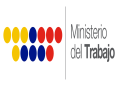